One Compartment open model: I.V Infusion
Dr. Kalpana
Assistant Professor, 
School of Pharmaceutical Sciences, CSJMU, Kanpur.
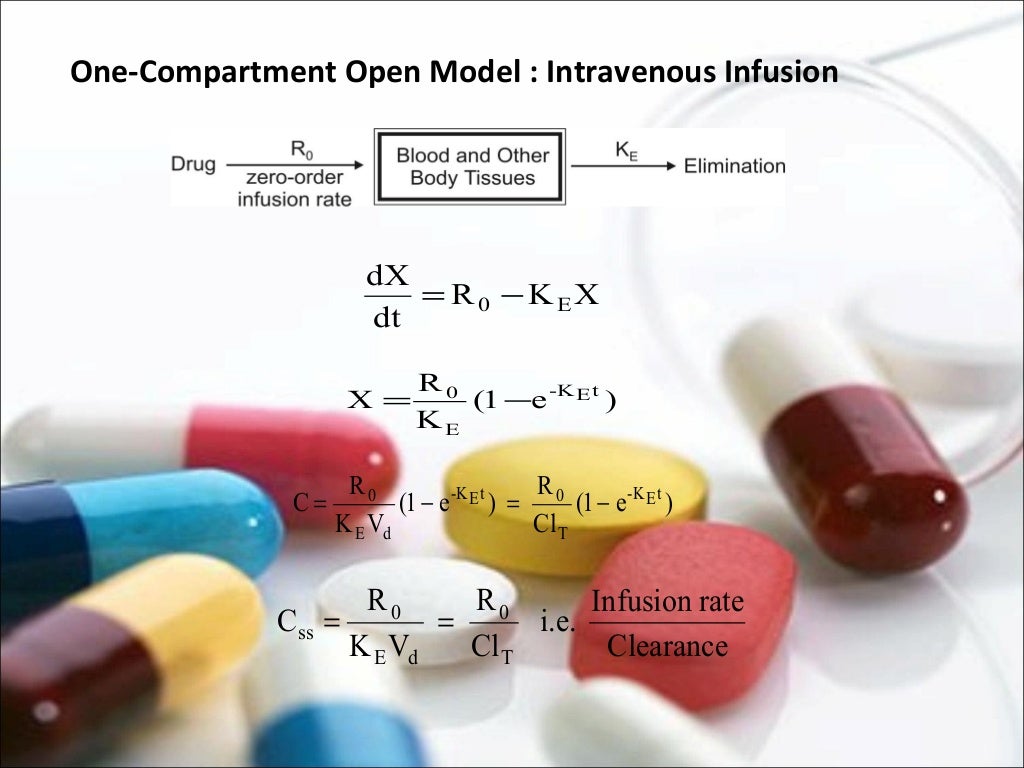 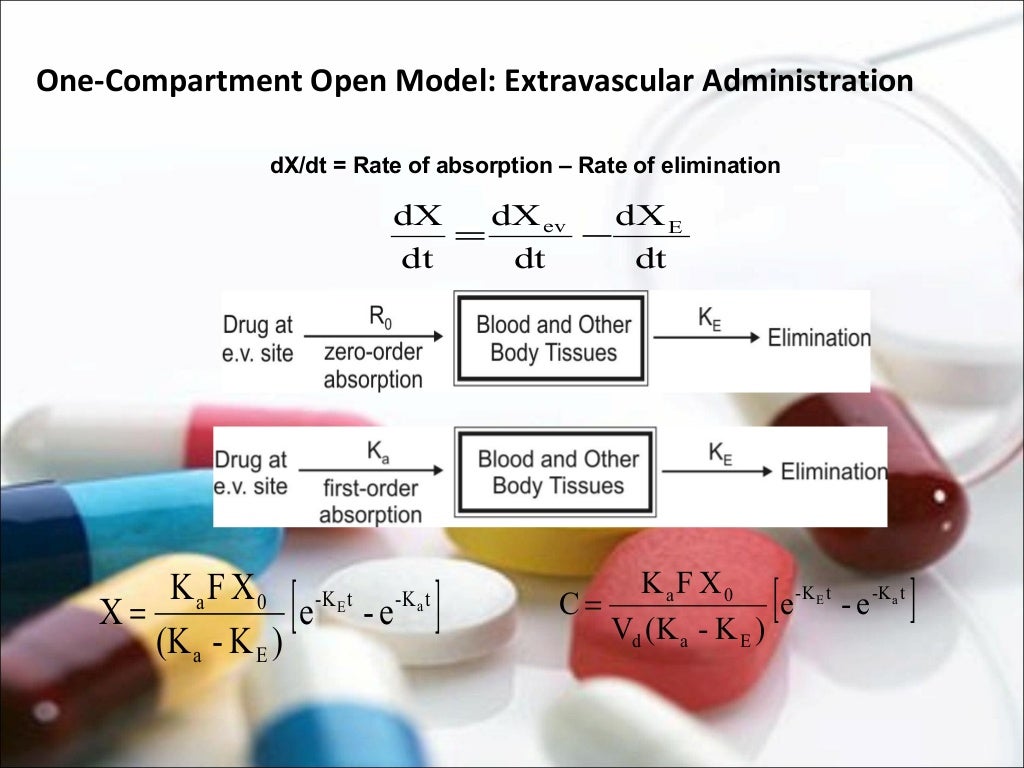 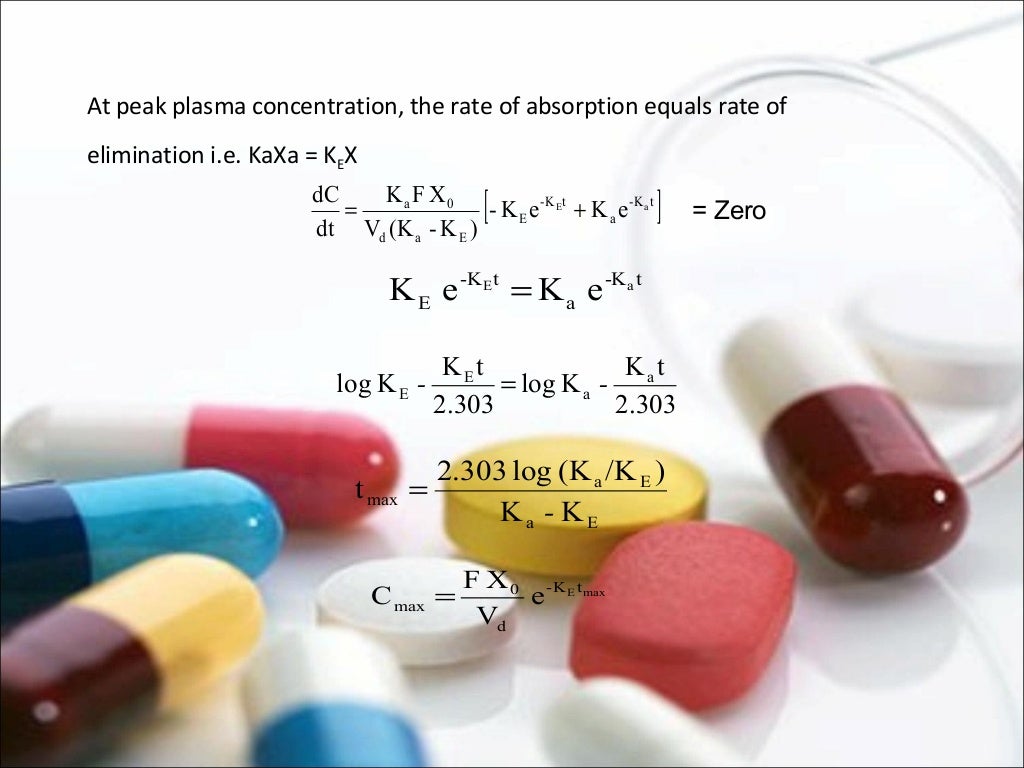 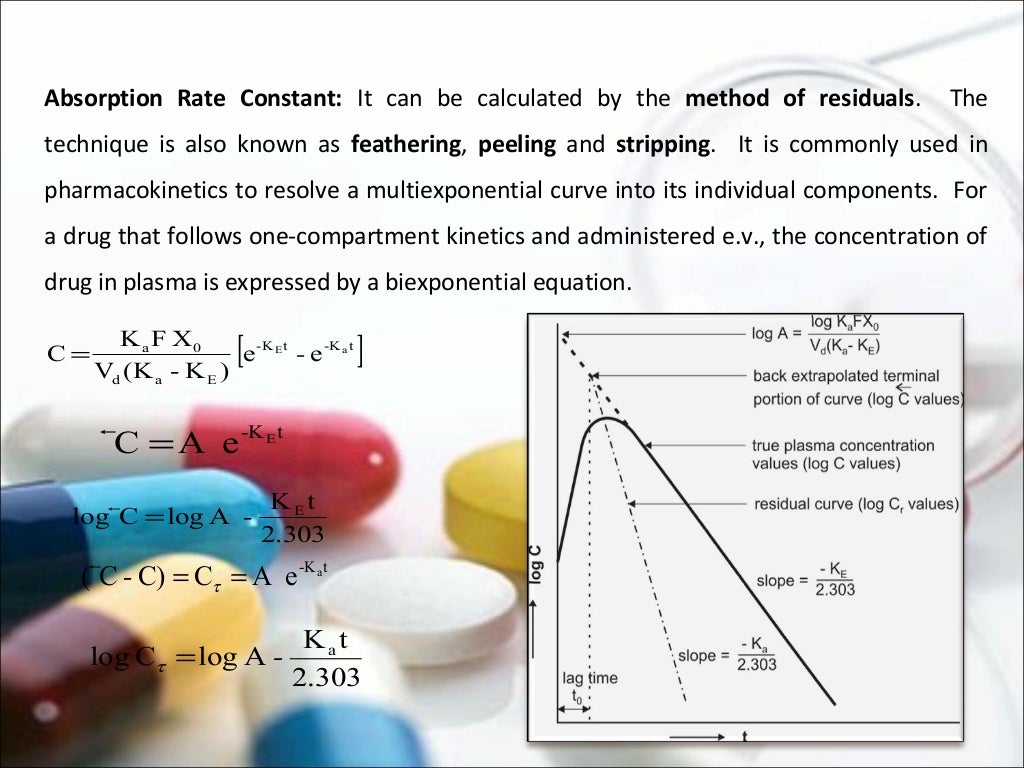 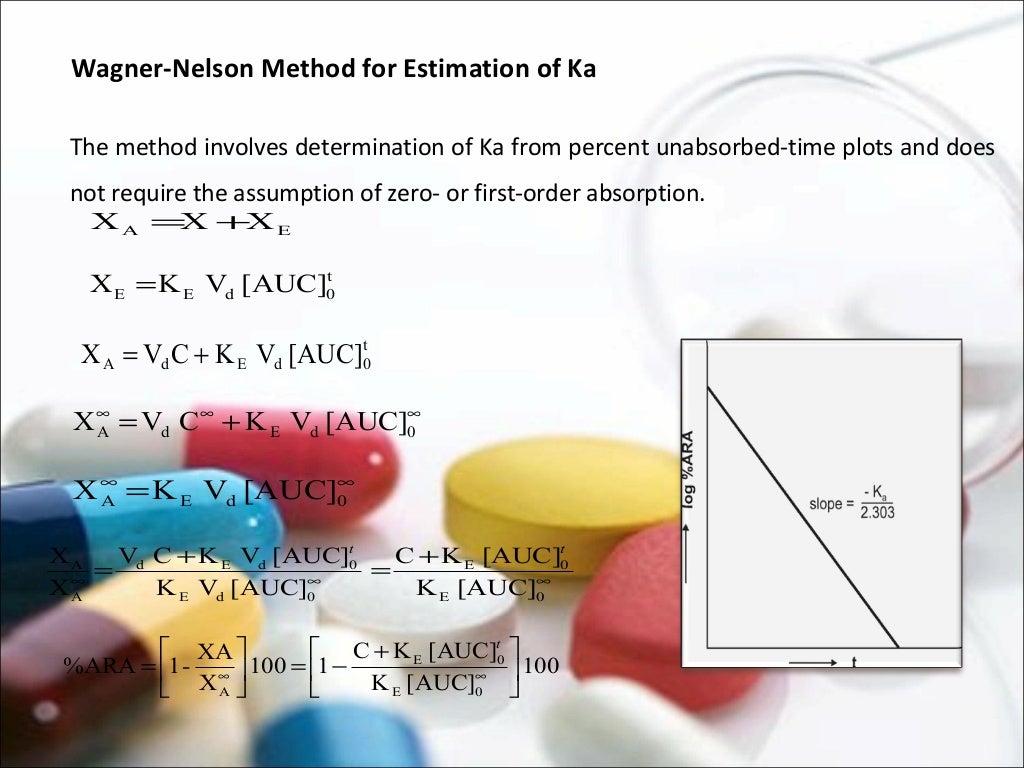 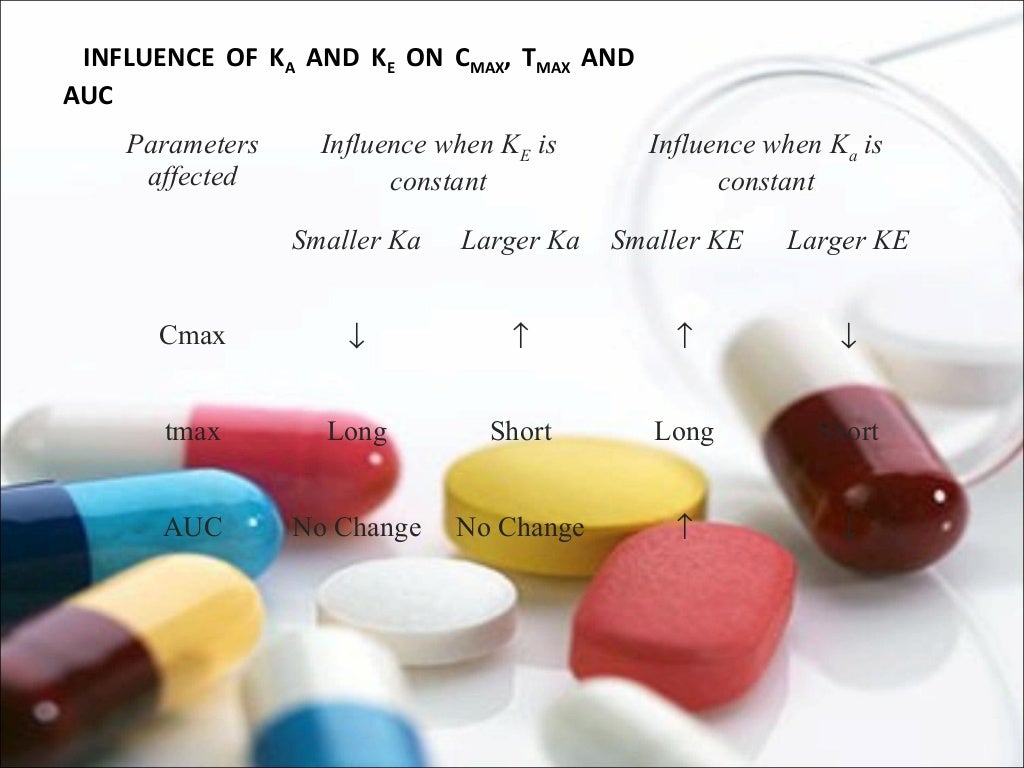 References:


https://www.slideshare.net/PriyankaDabirBharadk/basic-pharmacokinetics-and-compartment-modelling

Textbook of Biopharmaceutics and Pharmacokinetics: Brahamankar and Jaiswal